ОДЕНЕМСЯ НА ЗИМНЮЮ ПРОГУЛКУ
ЭЛЕКТРОННОЕ ДИДАКТИЧЕСКОЕ ПОСОБИЕ
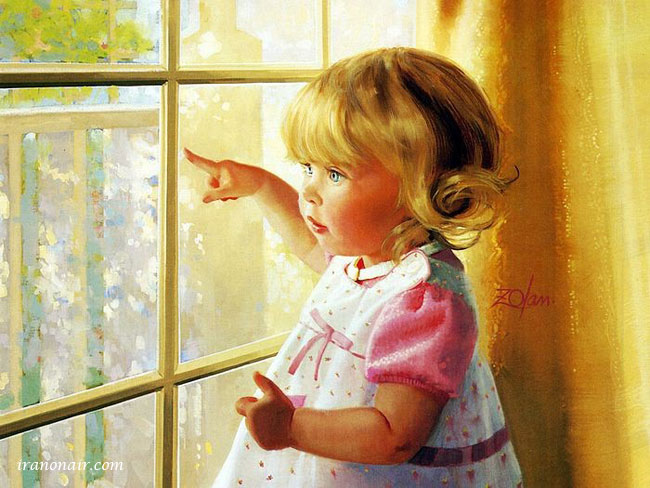 КАРИНА РАСТЕРЕННА. ЧТО ОДЕТЬ СНАЧАЛА?
А ПОТОМ?
А ЕСЛИ ОЧЕНЬ ХОЛОДНО, ТО ЧТО НУЖНО ОДЕТЬ?
Я ОДЕЛА:
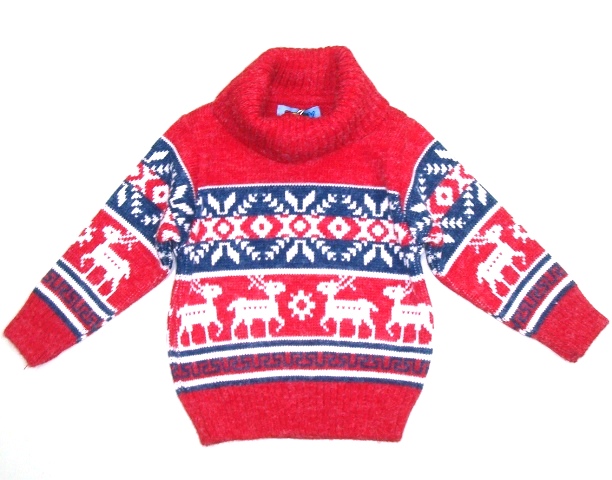 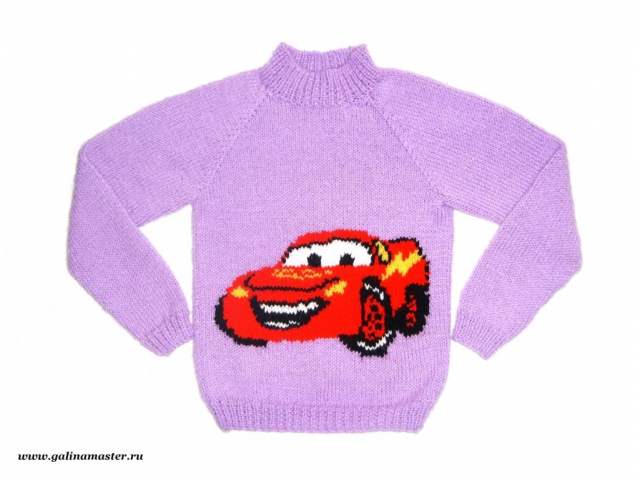 ПРАВИЛЬНО
В КАКОЙ КУРТКЕ БУДЕТ ТЕПЛЕЙ?
ЧТО ОСТАЛОСЬ ОДЕТЬ НА ПРОГУЛКУ?
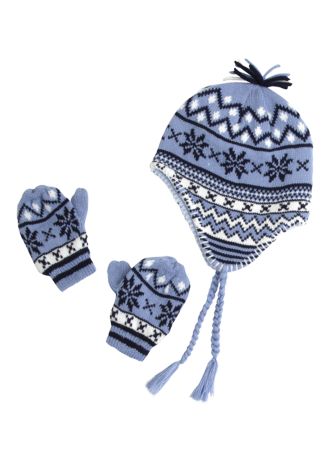 УРА! Я ГОТОВА ИДТИ ГУЛЯТЬ!!!
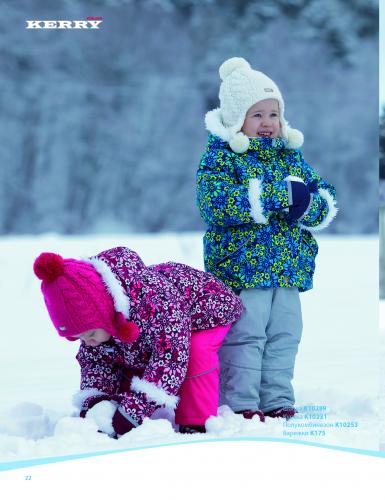